Sample Posters
Writing Week 6, Day 4
Slide 1
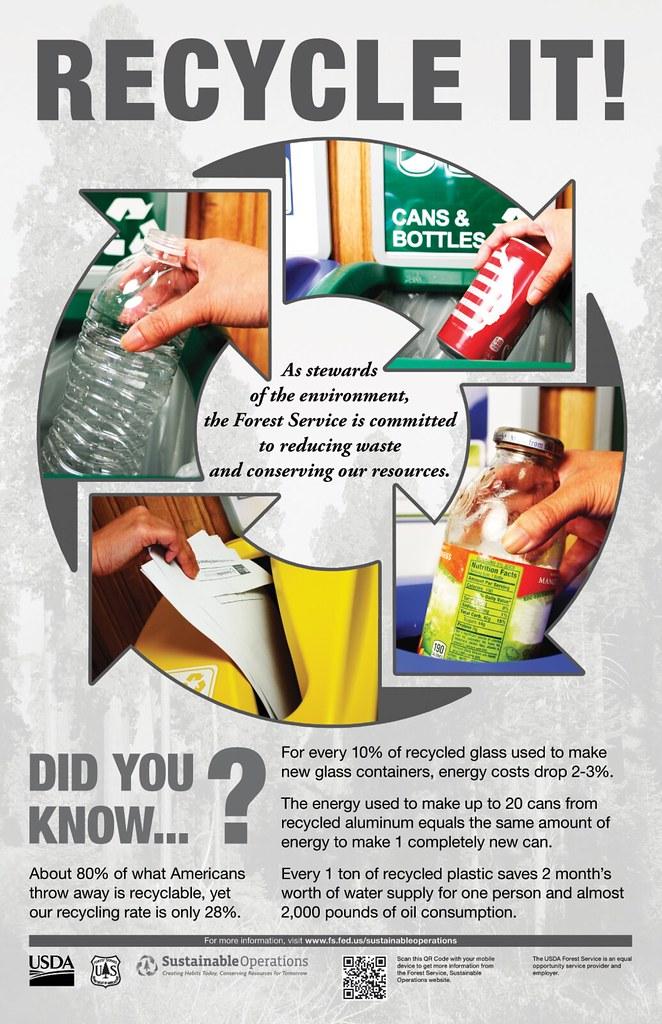 https://www.flickr.com/photos/usfsregion5/7699041718
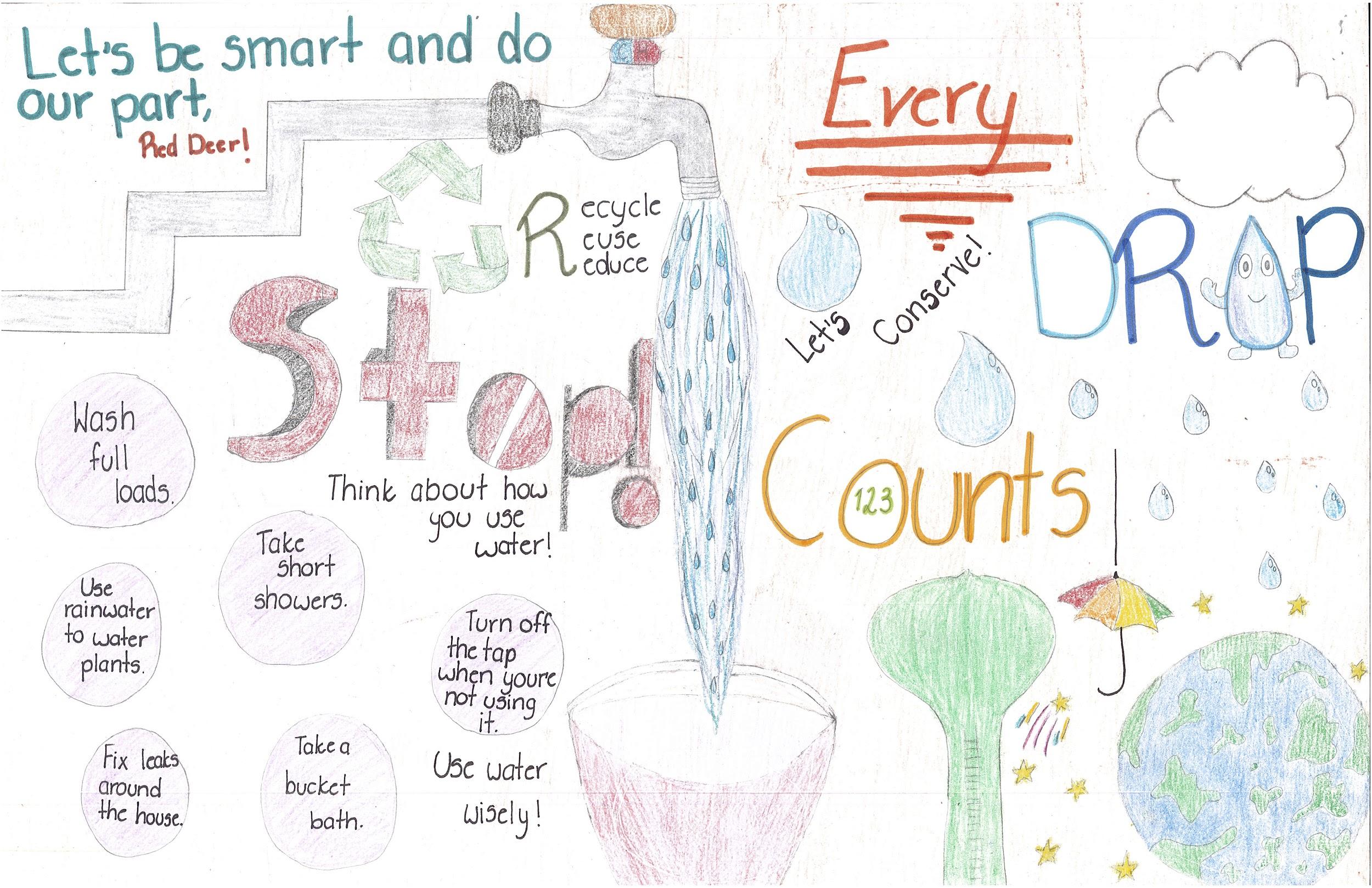 Slide 2
http://www.reddeer.ca/city-services/environment-and-conservation/your-school/poster-contest/2018-poster-contest/
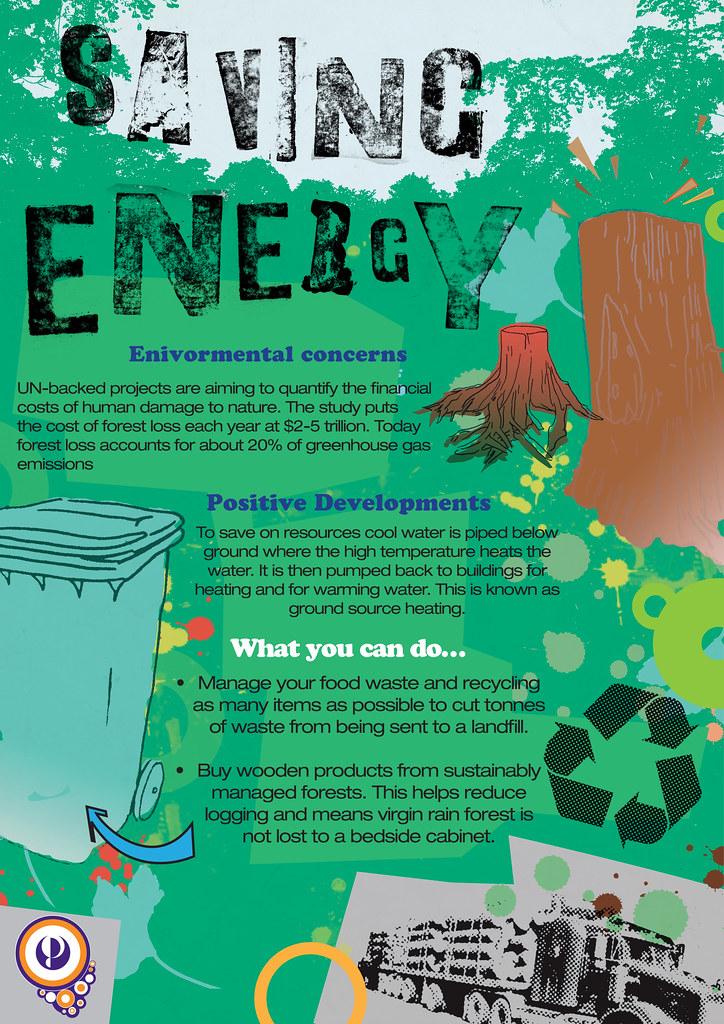 Slide 3
https://www.flickr.com/photos/upsuportsmouth/4603115077
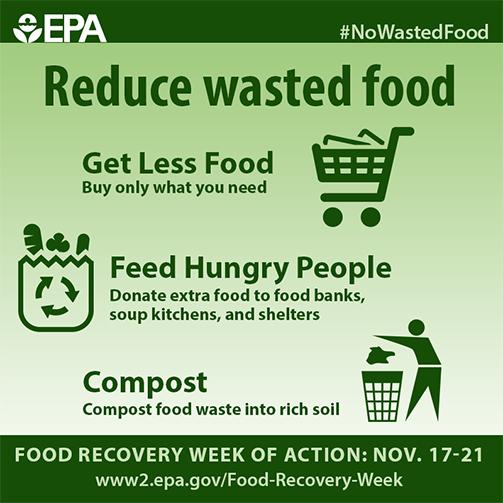 Slide 4
https://www.flickr.com/photos/usepagov/15820074441